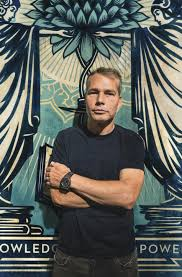 Shepard FaireyStreet Art
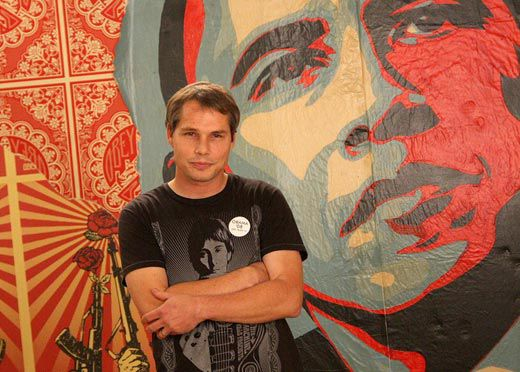 Who is Shepard Fairey?
He was born on 15th February 1970; he is 50 years old.
Shepard Fairey is an American  street artist, graphic designer, illustrator, and founder of OBEY Clothing.
His most recognisable work is The Barack Obama "Hope" poster which came to represent Obama’s campaign to become the President of the United States.
Barack Obama “Hope” poster
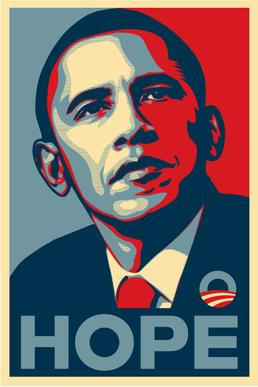 As a designer his goal was to design a piece of artwork that would help Obama to win the election.
He used a technique called “screen printing” to create the image
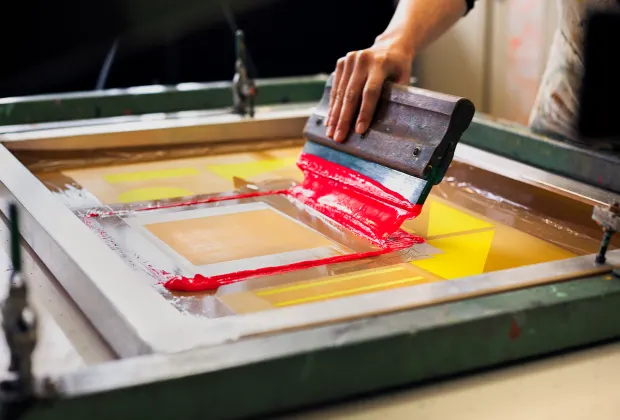 Shepard Fairey also creates murals. 
A mural is a painting or other work of art executed directly on a wall.
Lets take a look…
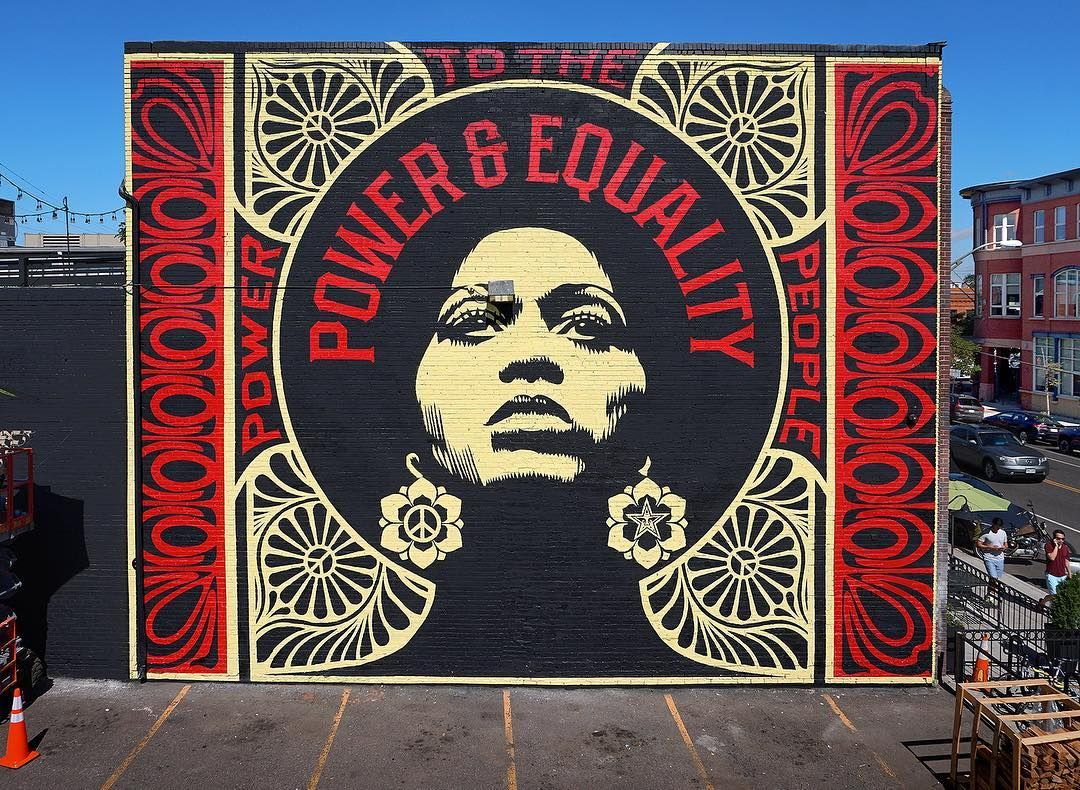 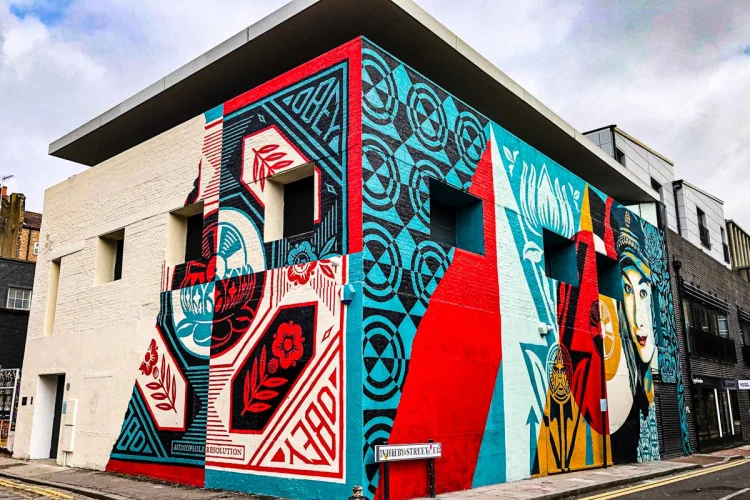 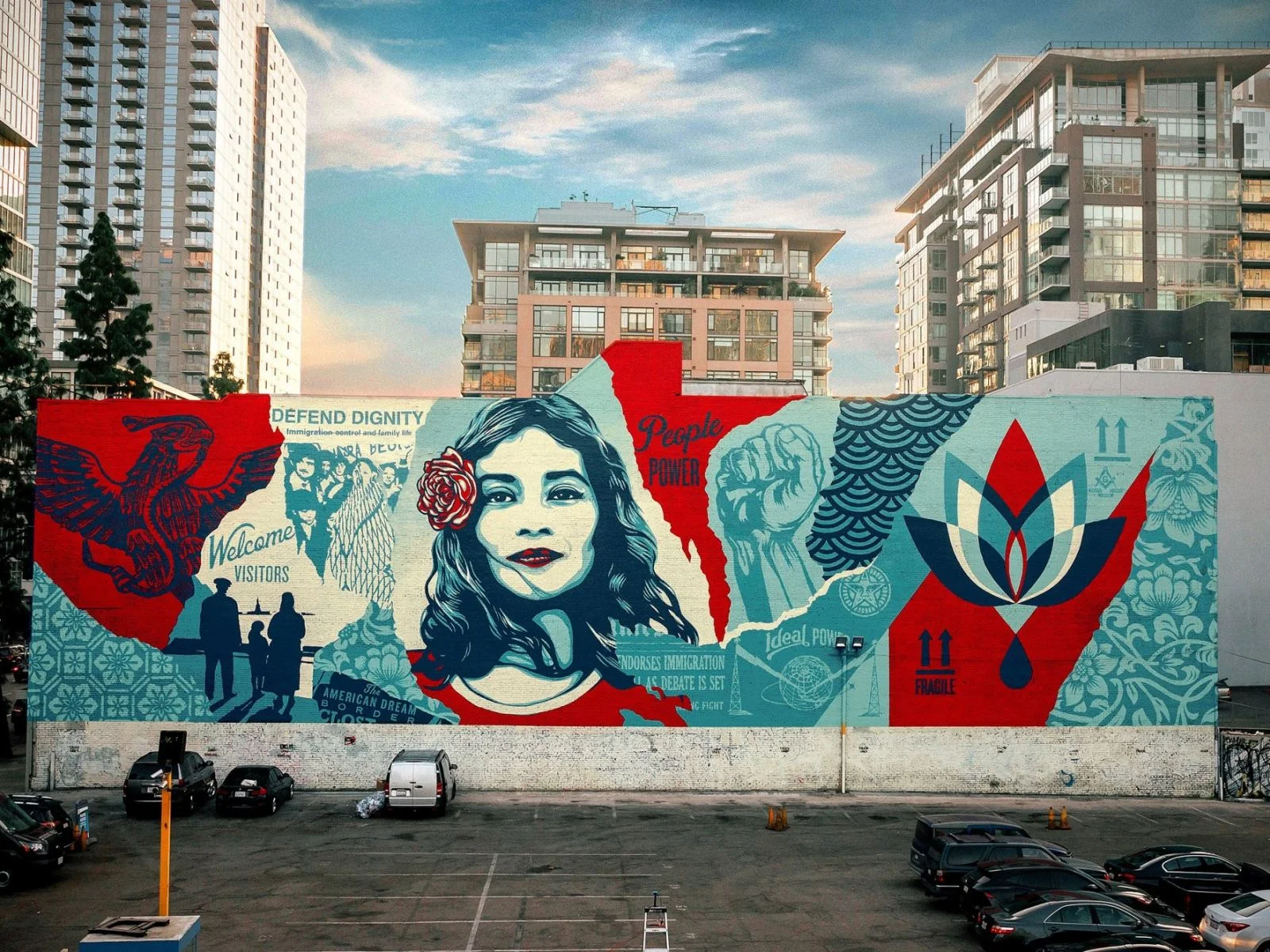 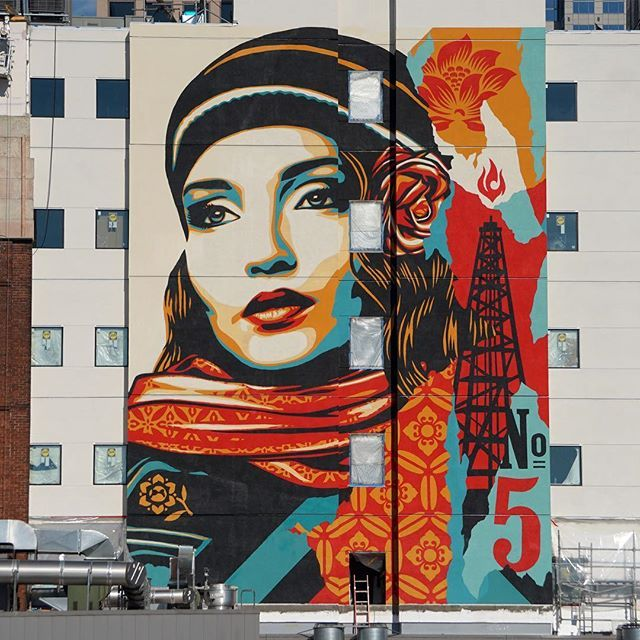 What do you think of Shepard Fairey’s murals? Do you like them? Why or why not?
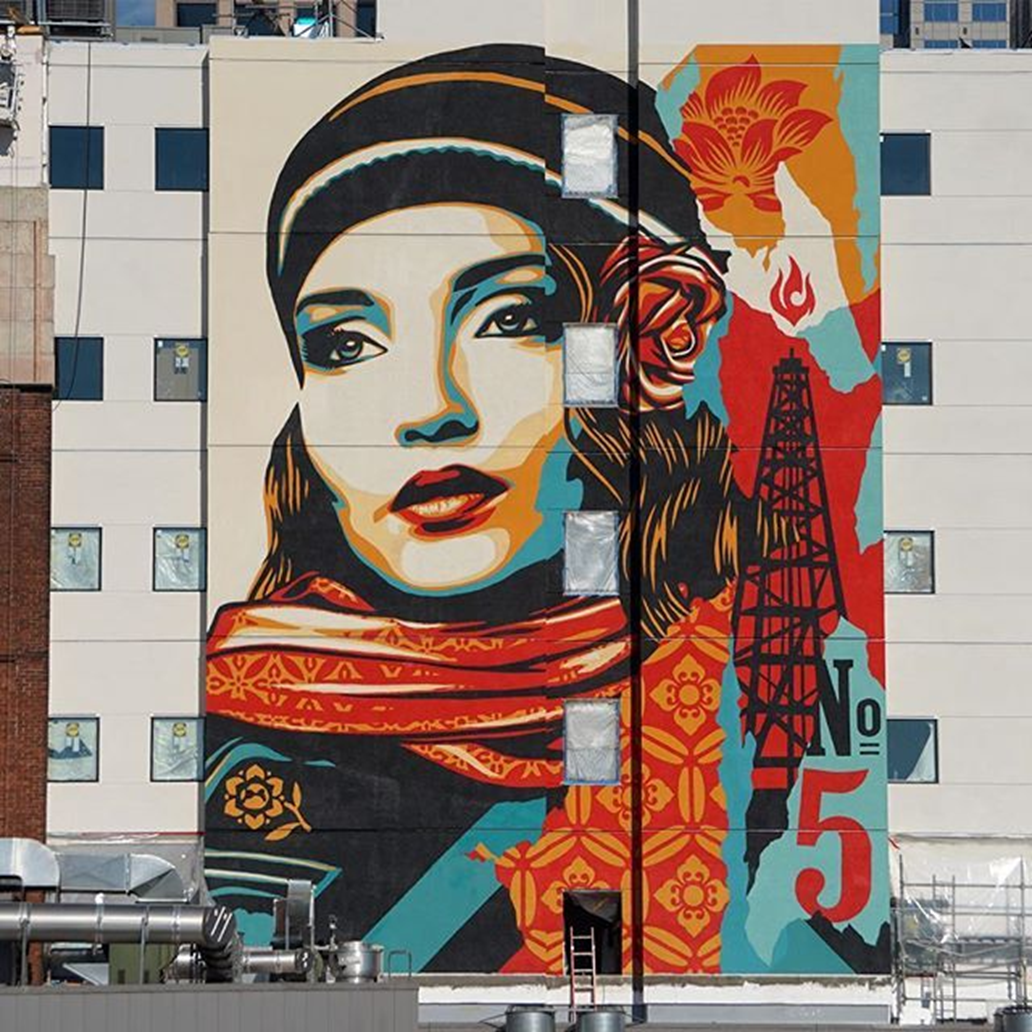 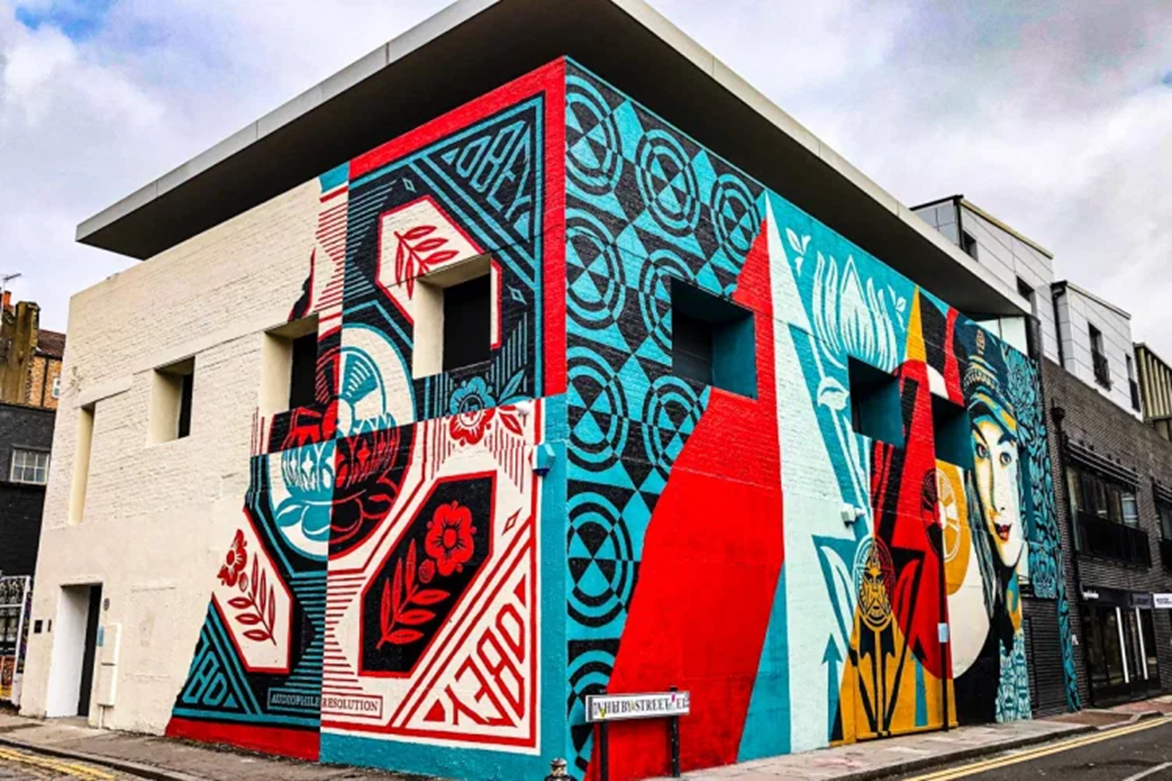 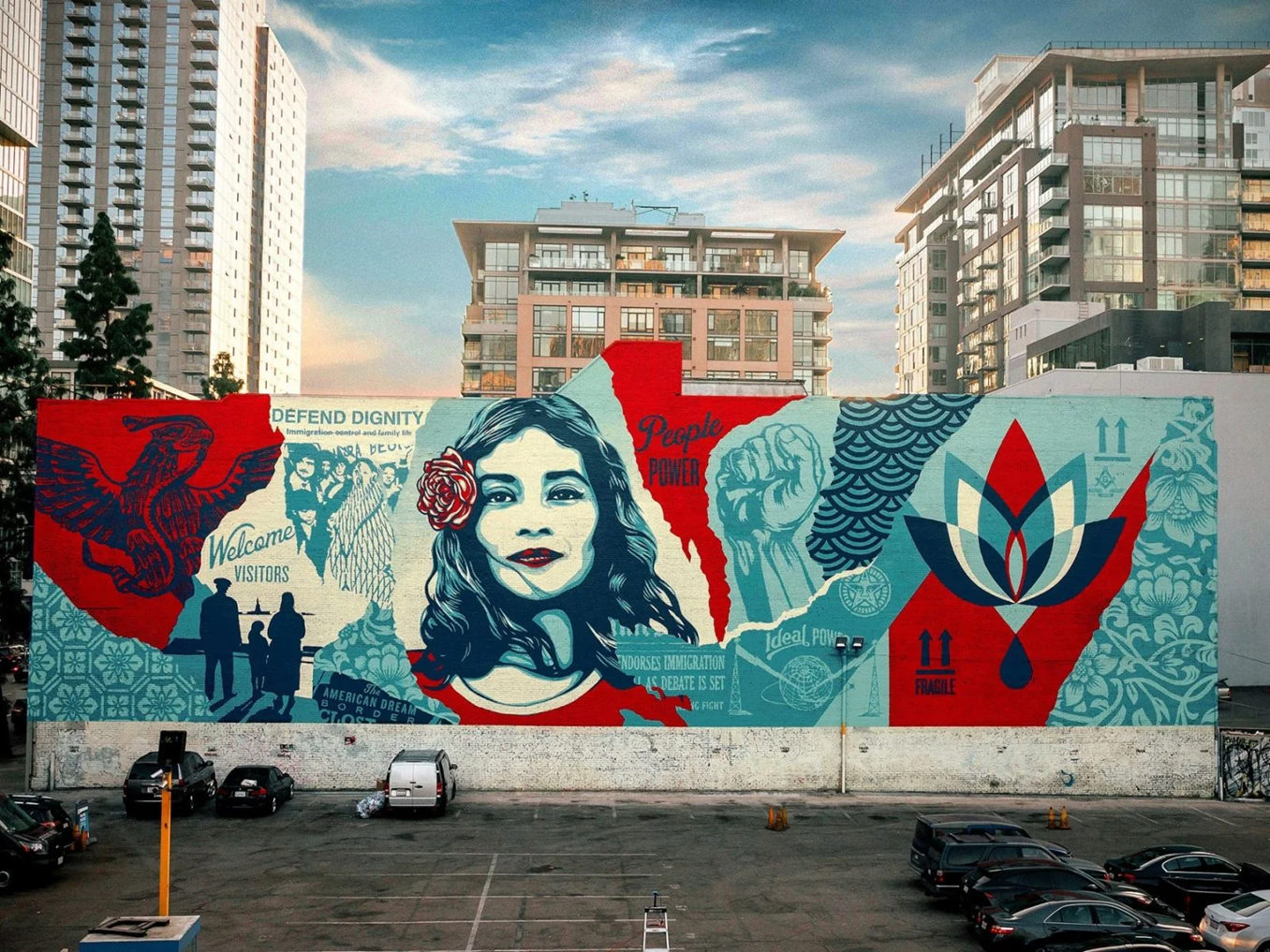 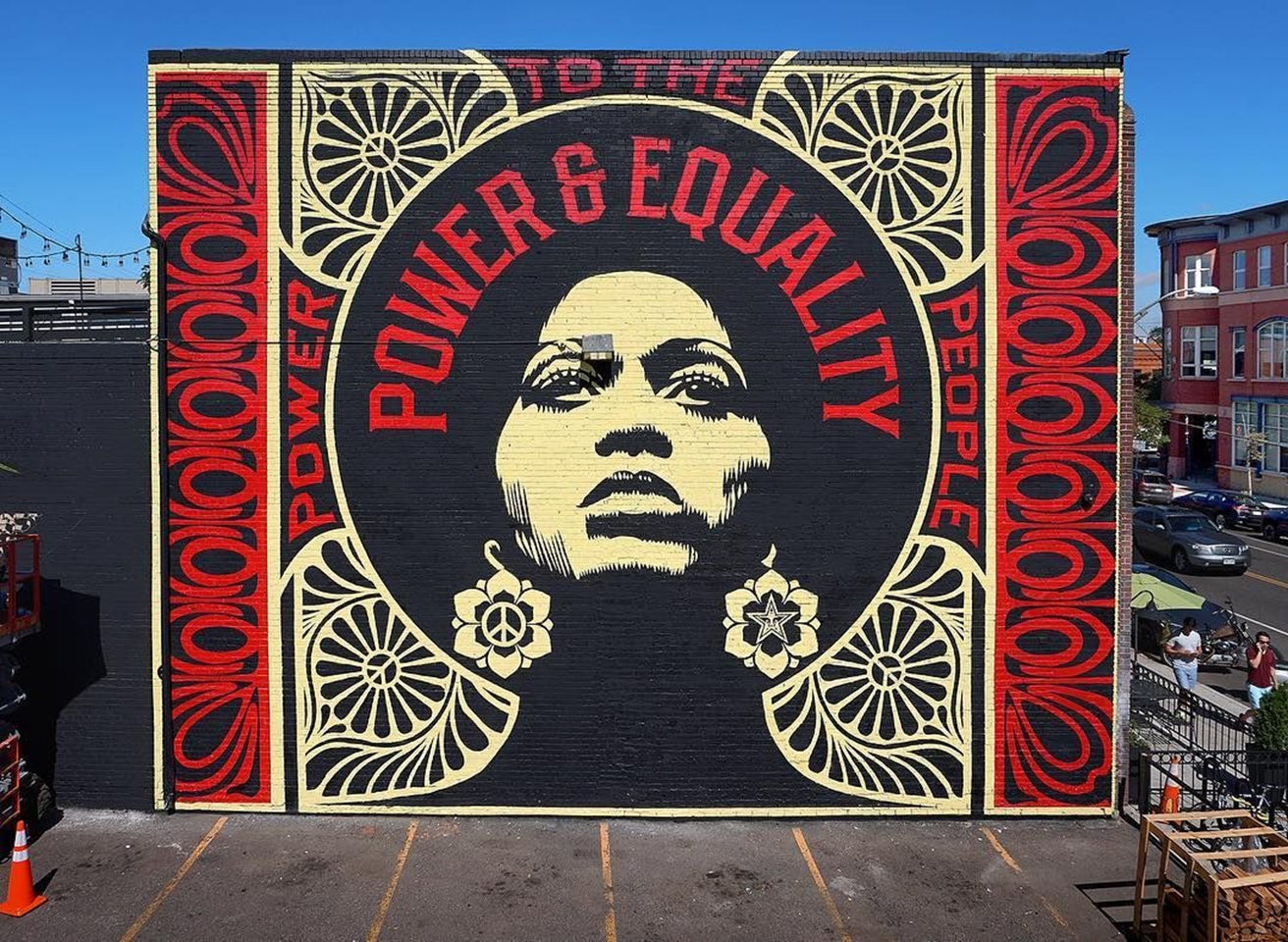 Here are some examples of murals created by other artists.
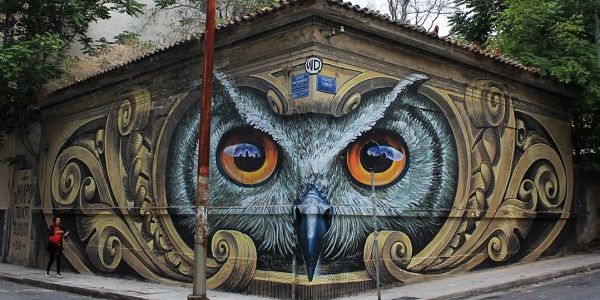 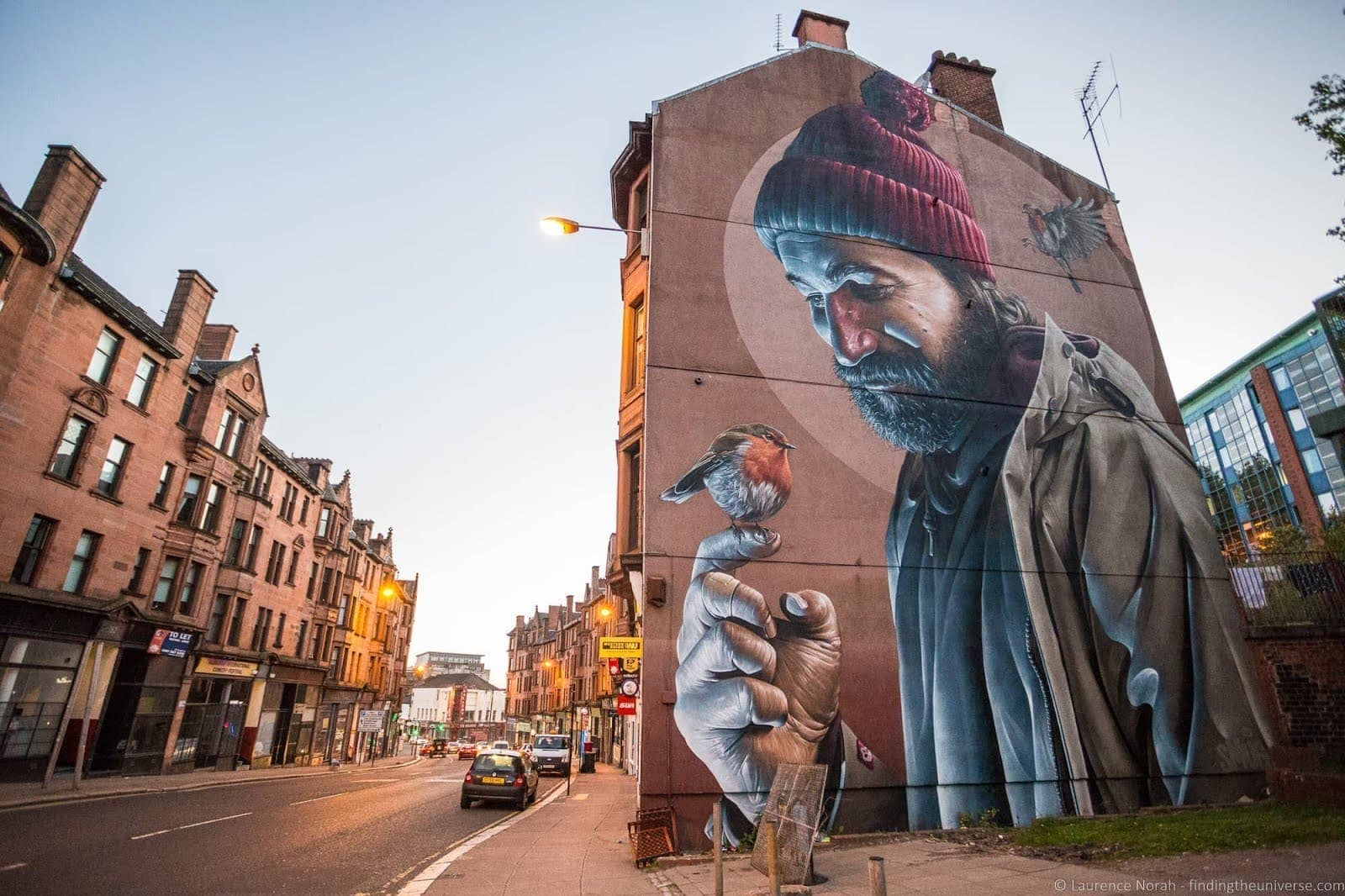 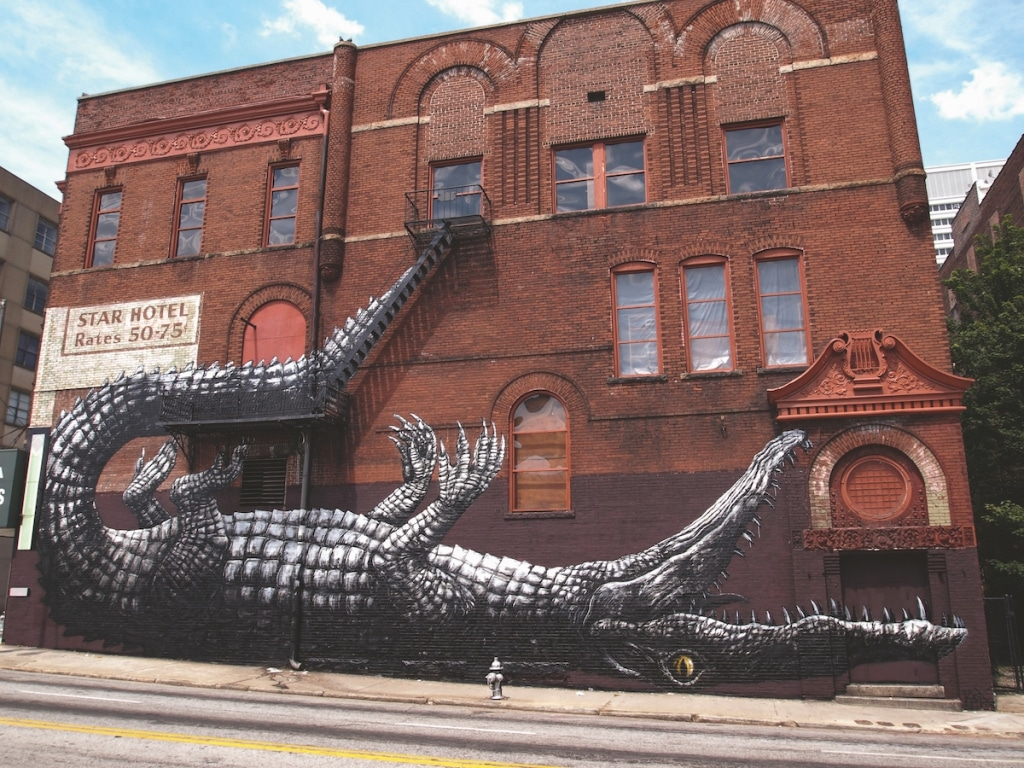 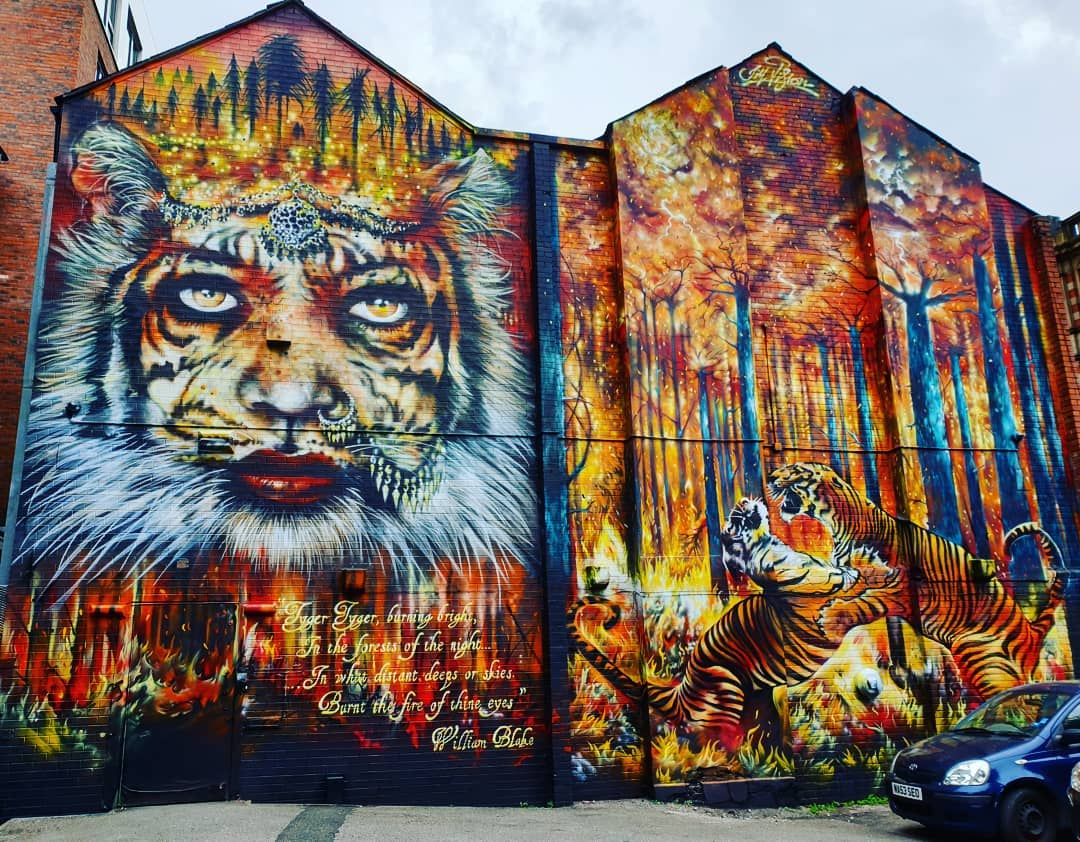 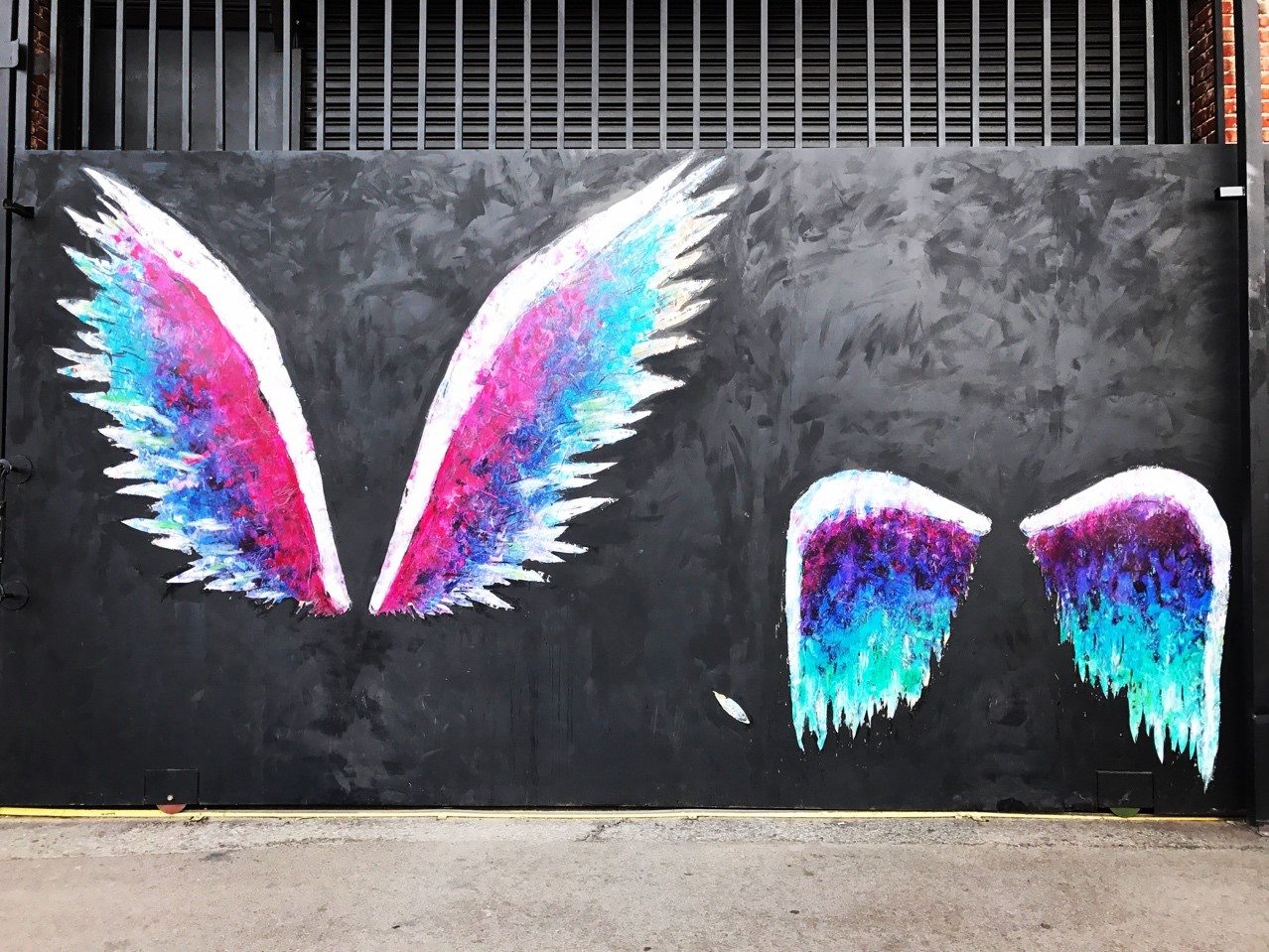 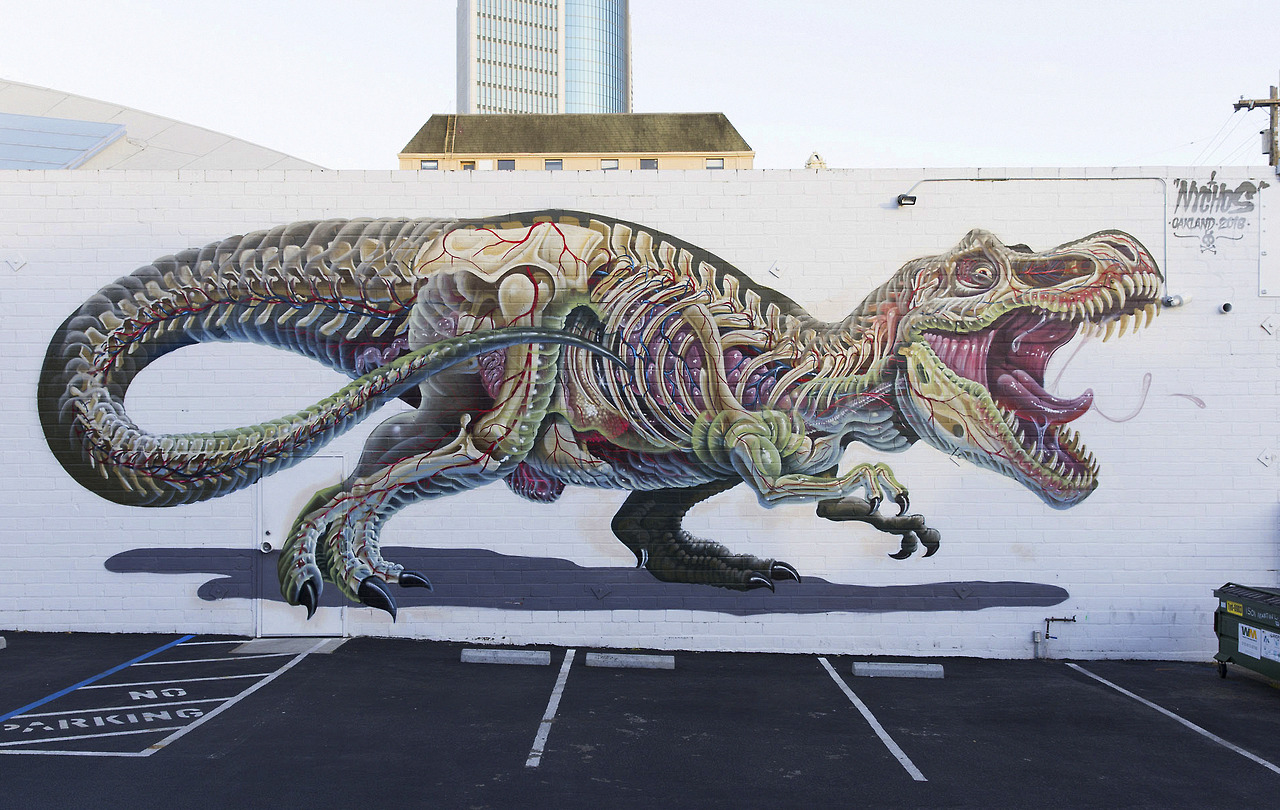 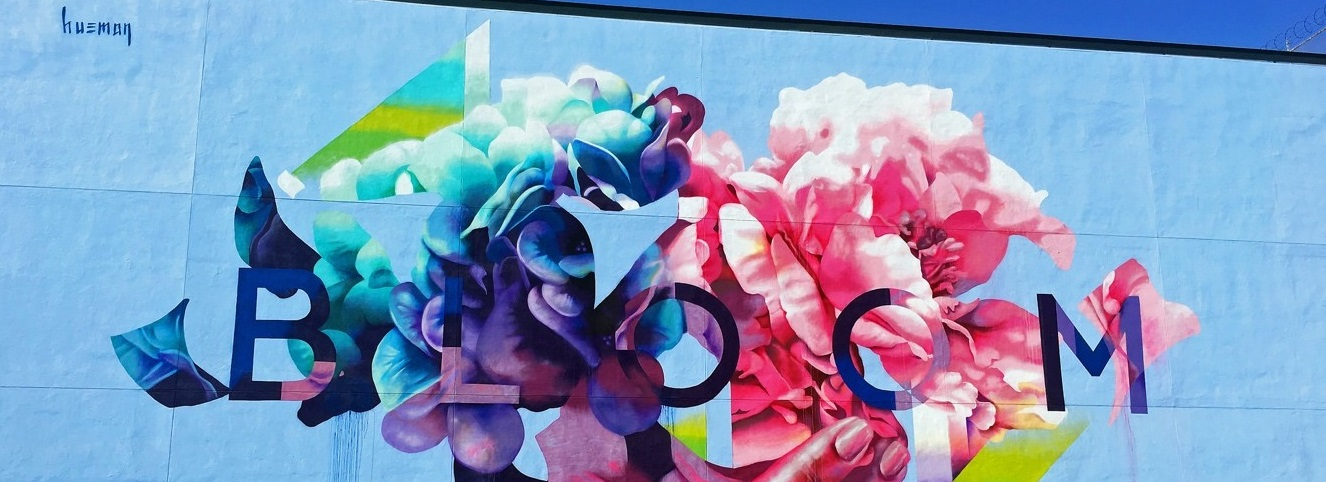 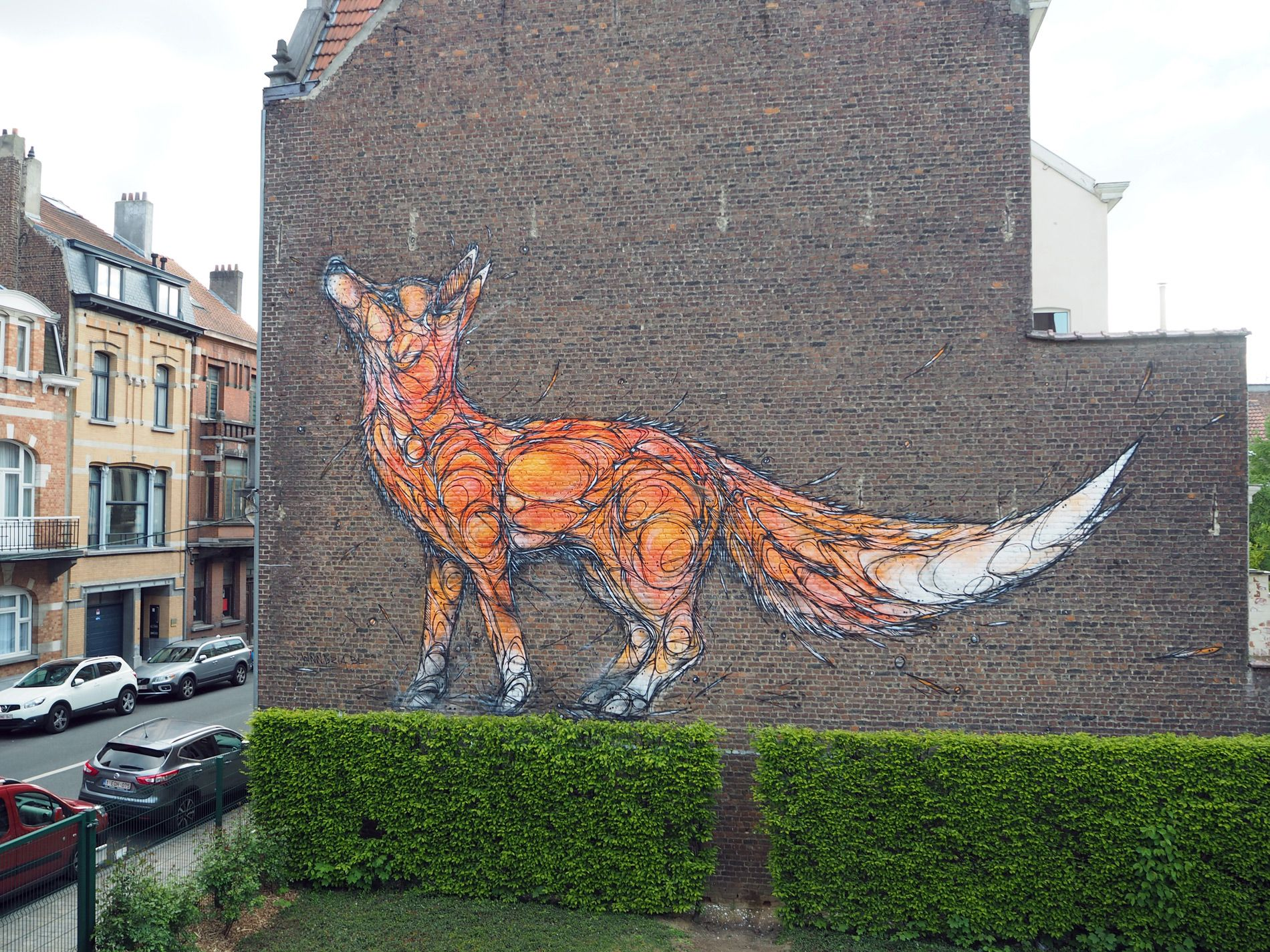 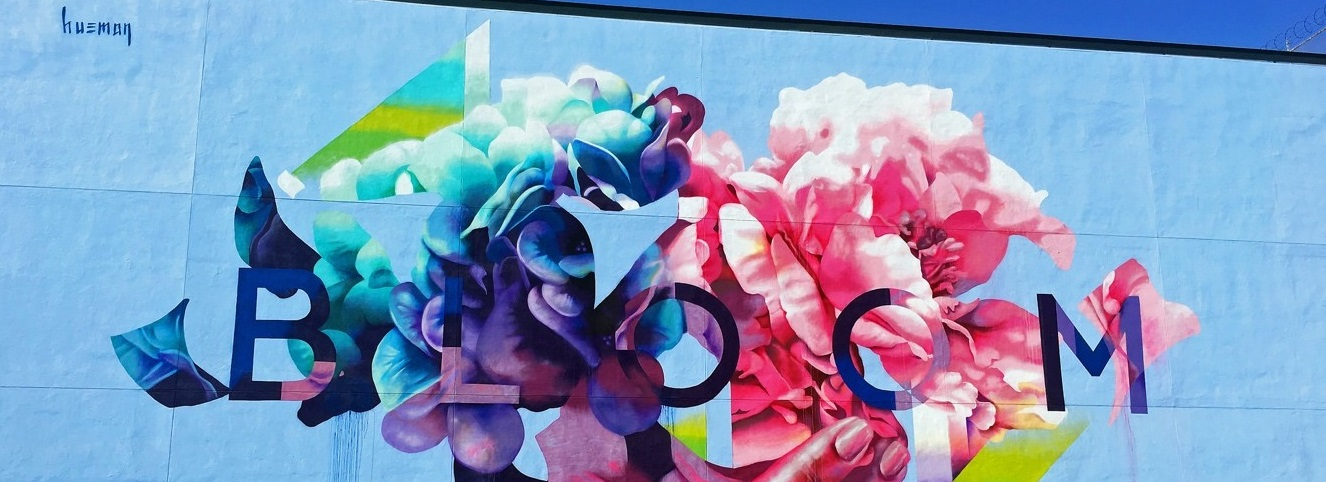 Your task
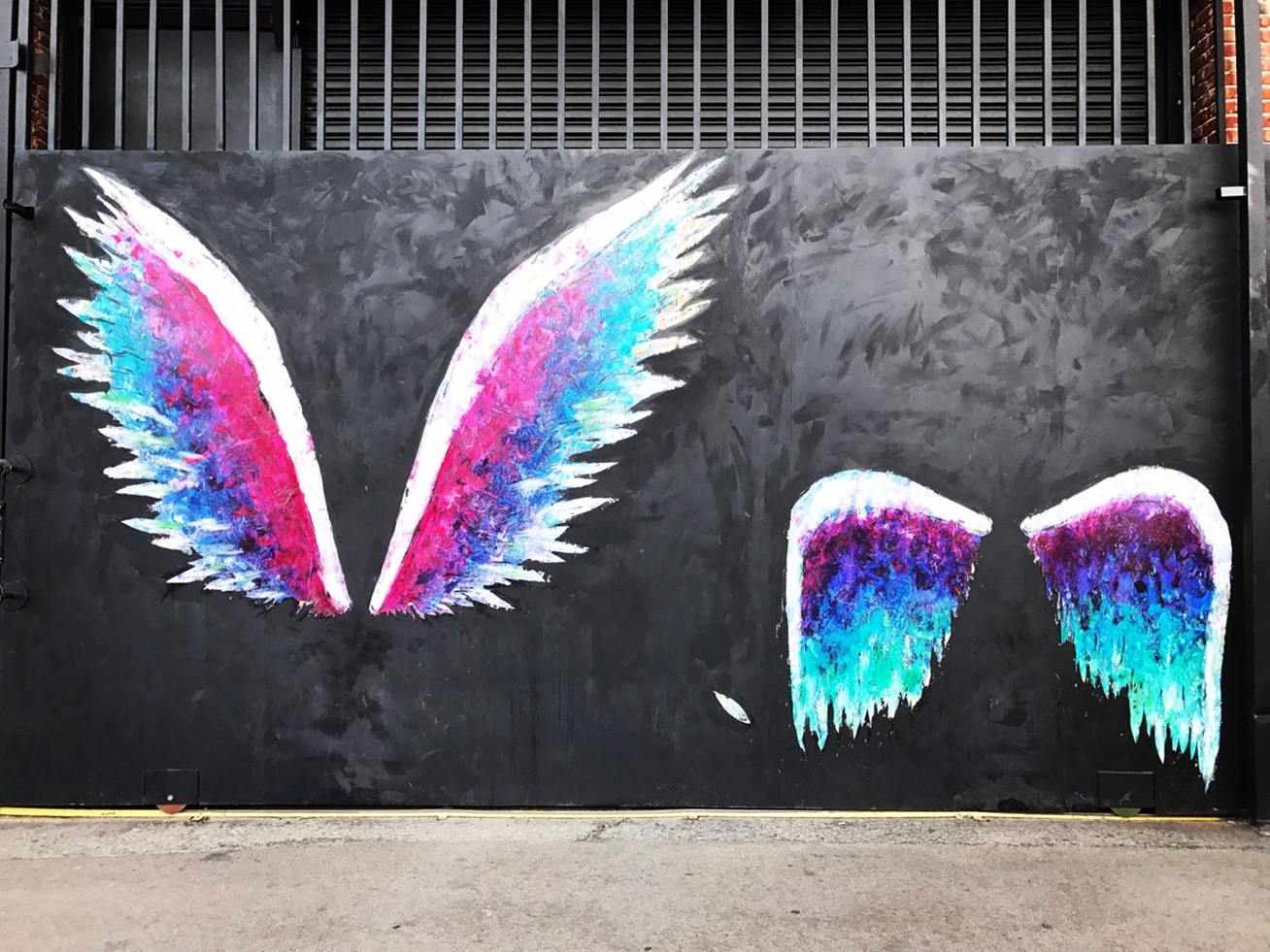 I would like you to design your own mural. 
You can do this either on paper or you can click on the link below and create some street art on the Tate Kids website.
Your mural should tell me about you; it might show your interests, your likes, your family, your friends or something you love.
https://www.tate.org.uk/kids/games-quizzes/street-art